DISTRUZIONE AMBIENTALE, SFRUTTAMENTO 
 E STILI DI VITA ALTERNATIVI
A cura di Stefano Volta

Studente alla facoltà di Computer Science (UniPr)
Matematico e Software Engineer
Attivista ambientalista e antispecista
Divulgatore della critica scientifica alla s.a.
Relatore per Progetto Scuole Vegan
Obiettivo di questa conferenza
L’obiettivo è far si che rivalutiate la situazione del pianeta in cui viviamo, apprendiate quanto la natura è stata corrotta dall’uomo e quanti esseri viventi vengono ogni giorno sfruttati e uccisi per i nostri consumi.
Avrete ottimi spunti di riflessione in merito alla necessità di apportare cambiamenti nel vostro stile di vita e alla necessità di ricercare  informazioni sempre più remote e approfondite.
L’inganno del consumismo e la disinformazione mediatica
► Disinformazione e manipolazione mediatica 

► Il cittadino dimezzato (47% italiani = analfabeta di ritorno; 80% italiani = informazione tramite tv)

► Libertà di stampa in Italia (73 sui primi 100 paesi al mondo)

► Siamo consapevoli del nostro impatto?
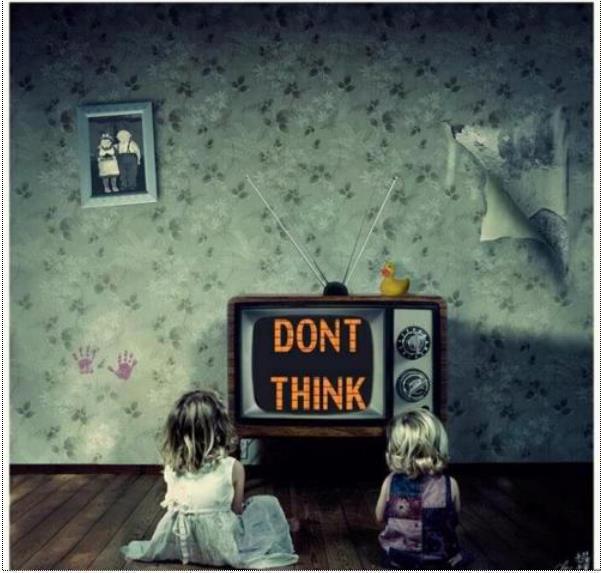 “Soltanto la conoscenza profonda del problema può portare alla sua risoluzione”
Un sistema consumista
“Consumismo: fenomeno economico-sociale, tipico dei paesi a reddito elevato (ma presente anche nei paesi in via di sviluppo), consistente nell’aumento dei consumi per soddisfare i bisogni indotti dalla pressione della pubblicità e da fenomeni d’imitazione sociale diffusi tra ampi strati della popolazione.”  
Fonte: Dizionario Treccani
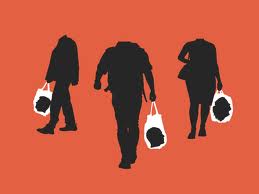 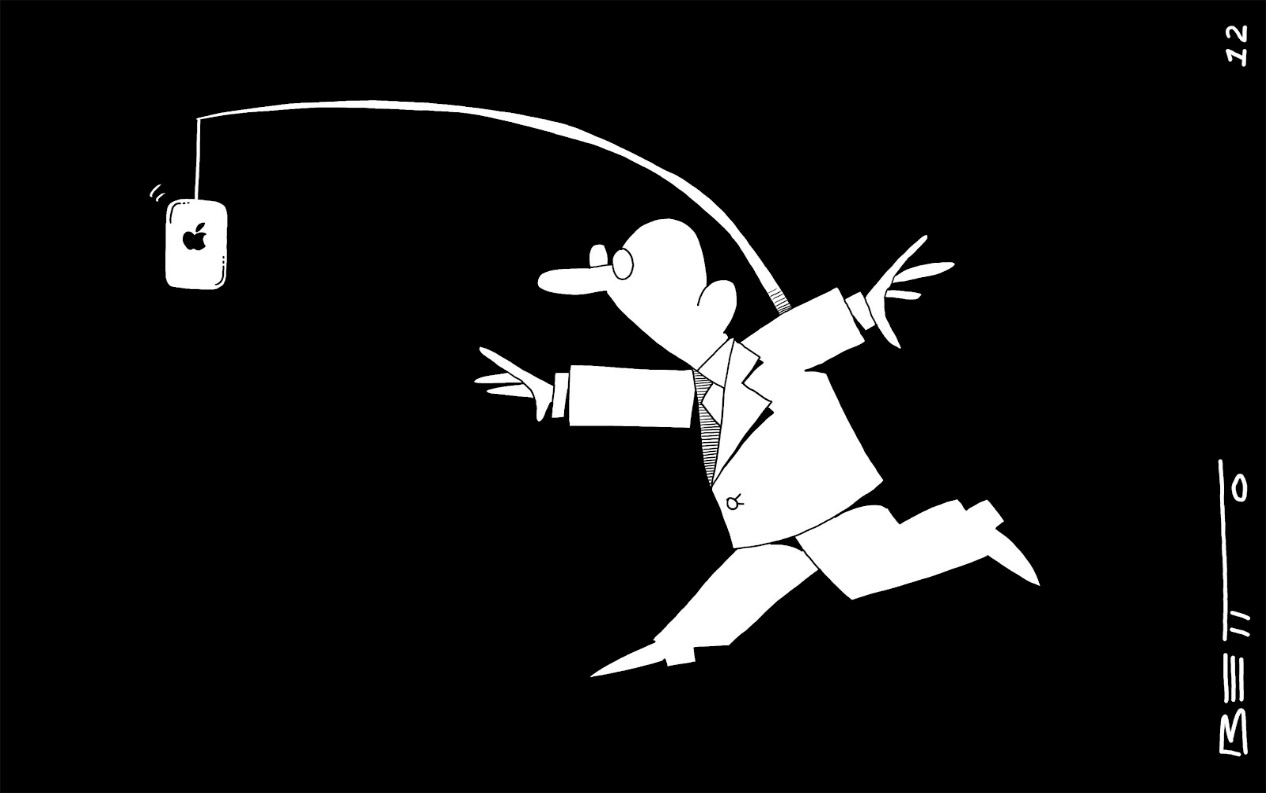 Come si alimenta un sistema super-consumista? 

Cittadini dimezzati
Disinformazione
Obsolescenza percepita 
Obsolescenza programmata
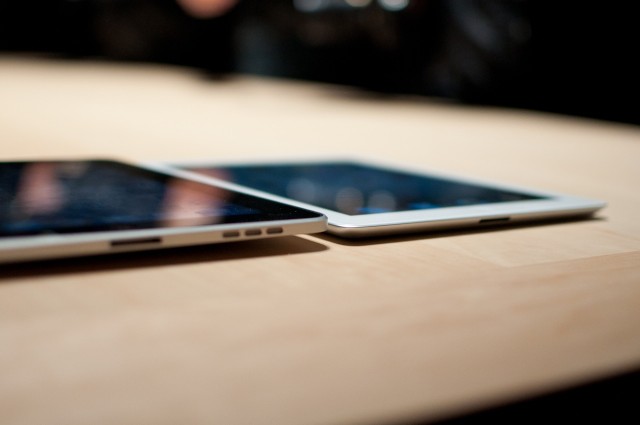 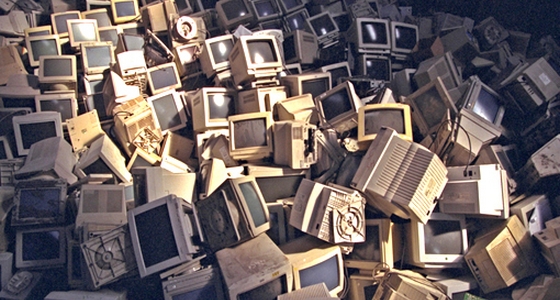 Consumismo come stile di vita egoistico
Le mie esigenze, i miei desideri, le mie aspettative, 
La mia tranquillità, 
il mio gusto, 
il mio benessere, 
il mio piacere
 etc..
Altre persone 
ambiente 
animali non umani
“Un oggetto, anche se non ottenuto con il furto, è tuttavia come rubato se
 non se ne ha bisogno”.        
                                                                                                                     Mahatma Gandhi
Le tre grandi vittime del consumismo
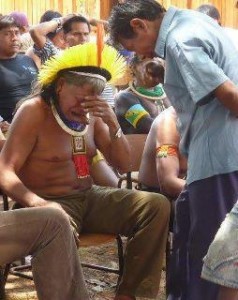 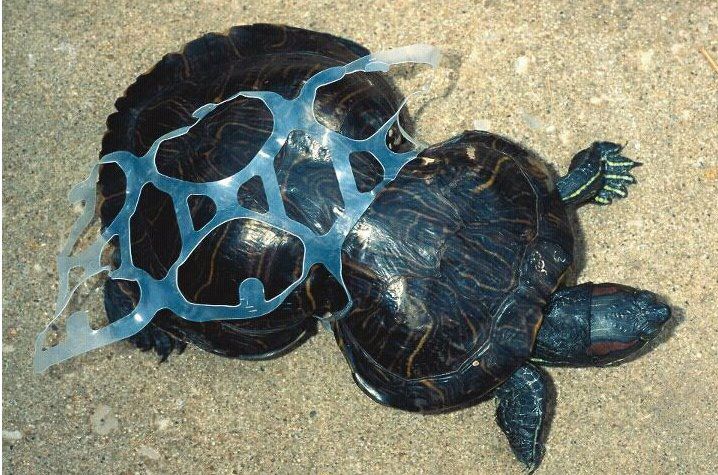 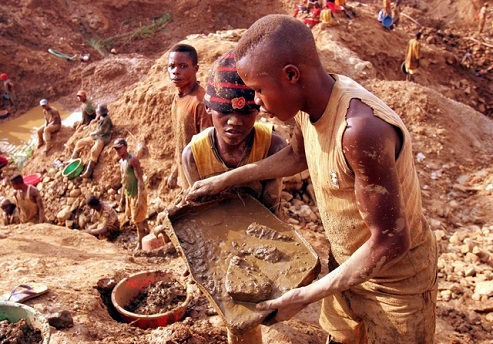 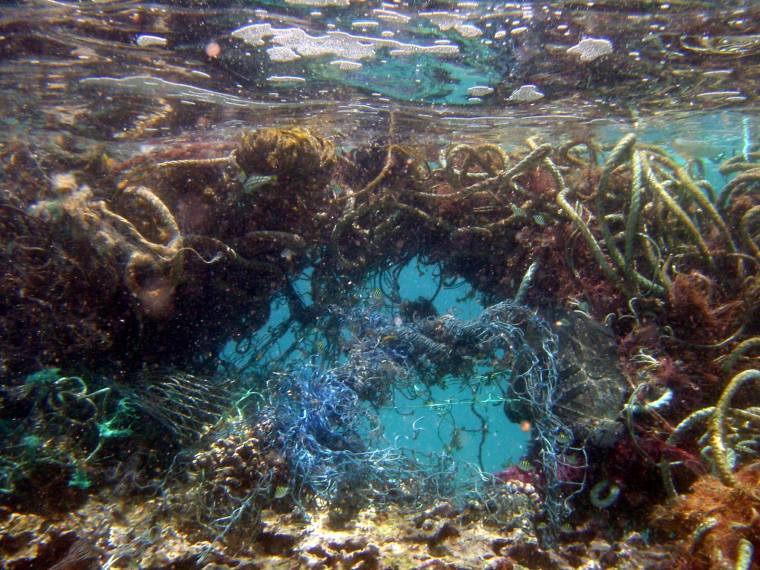 1. Ambiente
Riversamenti di petrolio
 Radioattività
 Inquinamento urbano
 Acque reflue contaminate
 Inquinamento da mercurio 
 Inquinamento da piombo
Disequilibrio dei gas serra (*)
 Inquinamento farmacologico (*)
 Inquinamento agricolo (*)
 Plastica (*)
(*) = slide successive
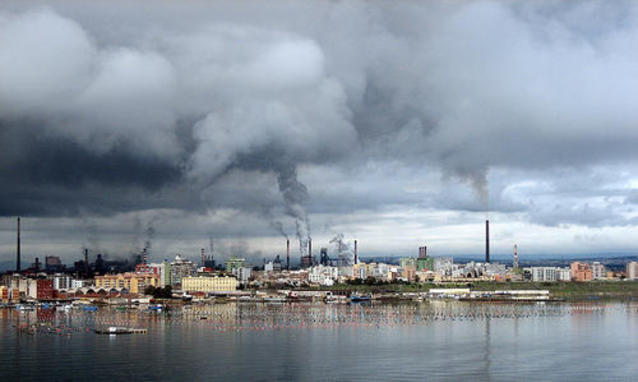 La salute del nostro pianeta in 2 video
Google-TimeLapse, breve video di come il nostro pianeta sta cambiando realizzato da satellite
Midway, un documentario sulle Isole di plastica
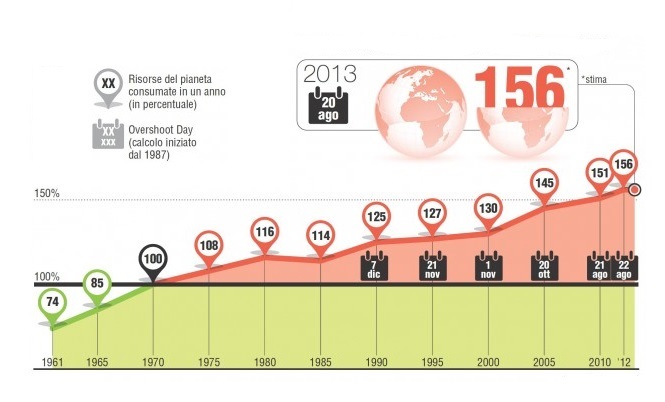 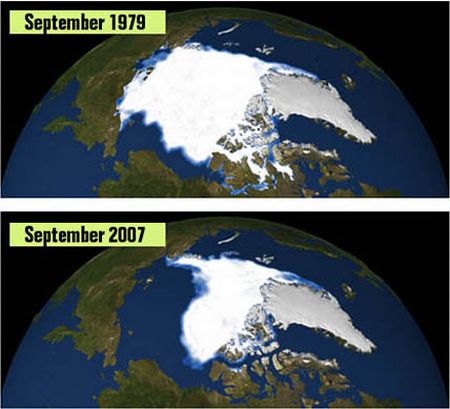 Disequilibrio dei gas serra
Ti sei mai chiest* quali possano essere le principali
 cause di emissioni umane di gas serra?
> 40%
18 %
13 %
INDUSRIA E SETTORE ENERGETICO
ZOOTECNIA
TRASPORTI
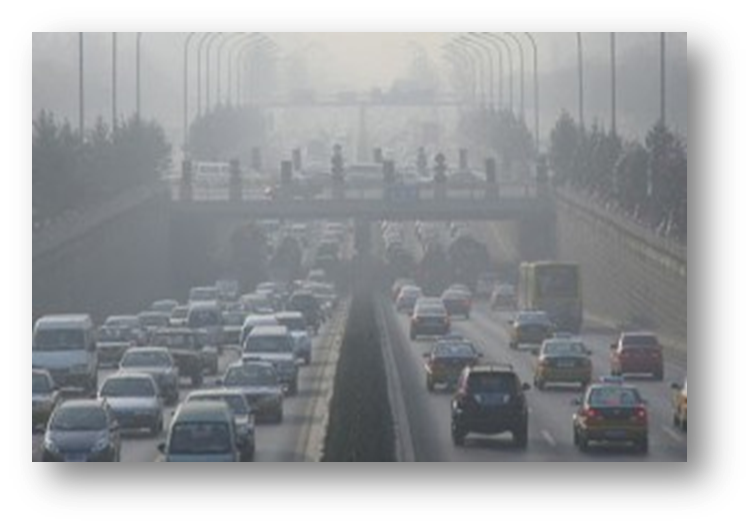 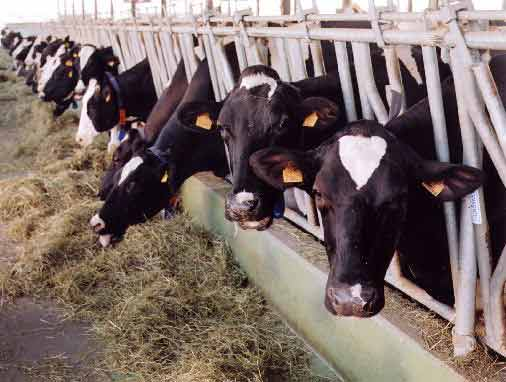 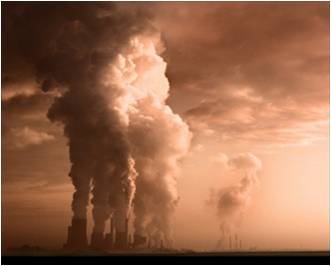 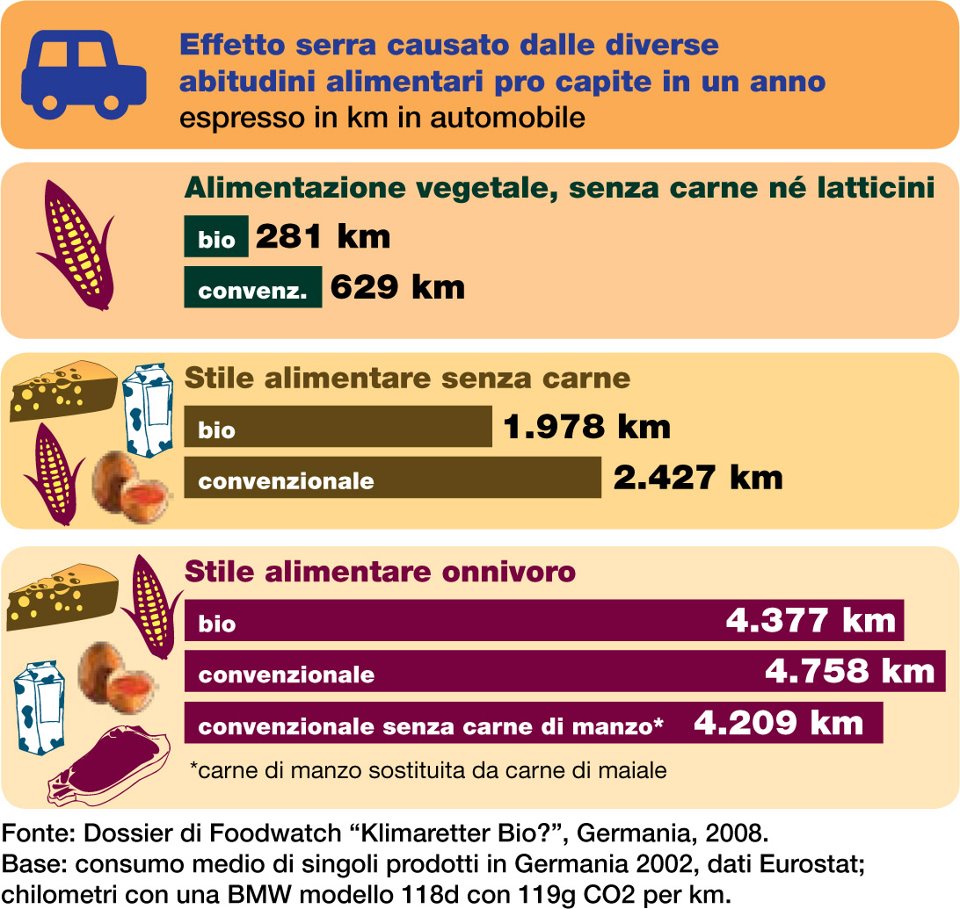 Nota: deforestazione e desertificazione. OVVERO l’eliminazione di chi assorbe gli inquinanti
Molti credono (grazie ai mass-media) che le foreste pluviali vengono abbattute per il legname. Questa è una delle cause minori, la causa principale è la creazione di pascoli per allevamenti di animali destinati a fornire carne all’occidente. 
In Costa Rica durante gli anni ’60-’70 l’aumento vertiginoso delle esportazioni di carne verso gli USA determinò un vero e proprio assalto alle foreste pluviali, oggi sono ridotte a poco più del 10% della loro estensione originaria.
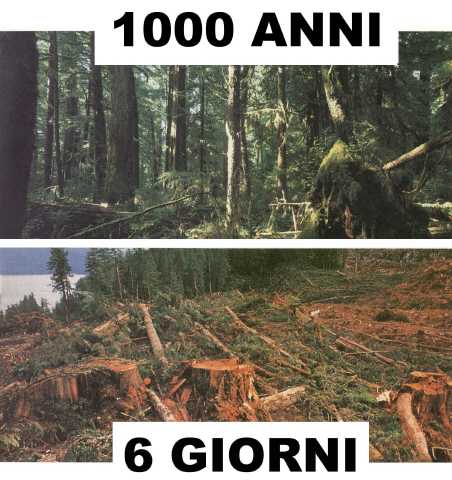 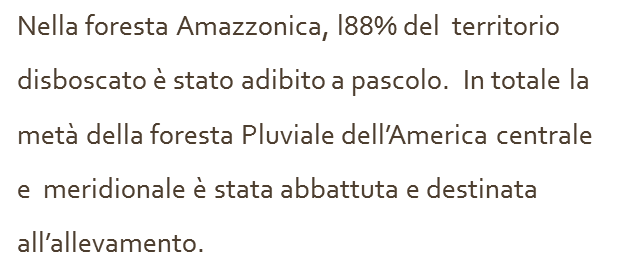 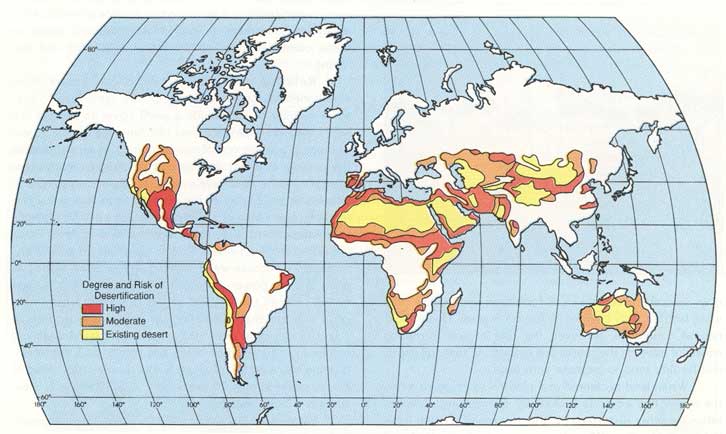 Inquinamento agricolo e farmacologico
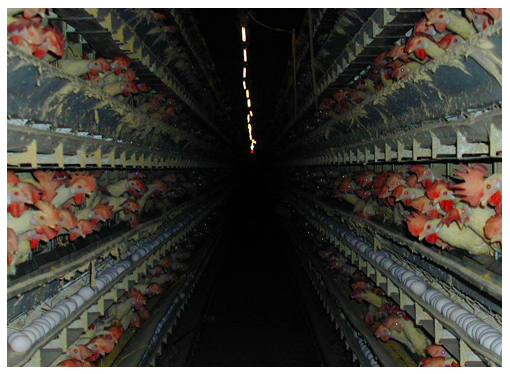 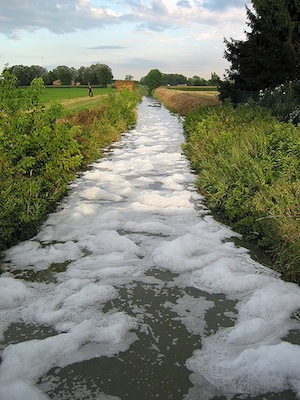 Inquinamento delle acque
Eutrofizzazione ed acidificazione delle acque
Il problema del mercurio
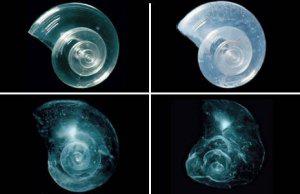 Impatto dei nostri consumi sulle nostre acque
Disequilibrio della fauna marina (pericolo per i predatori)
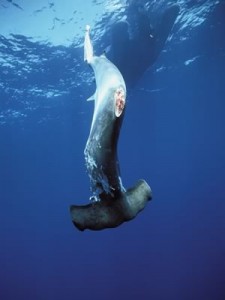 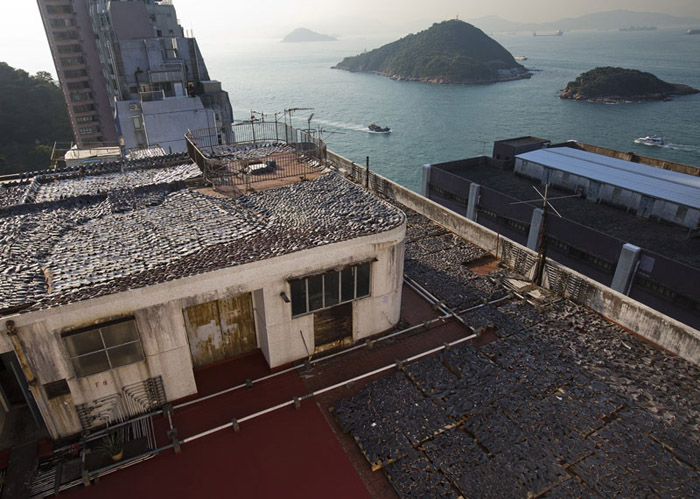 Impatto dei nostri consumi sulle nostre acque
Disequilibrio della fauna marina (pericolo per le prede)
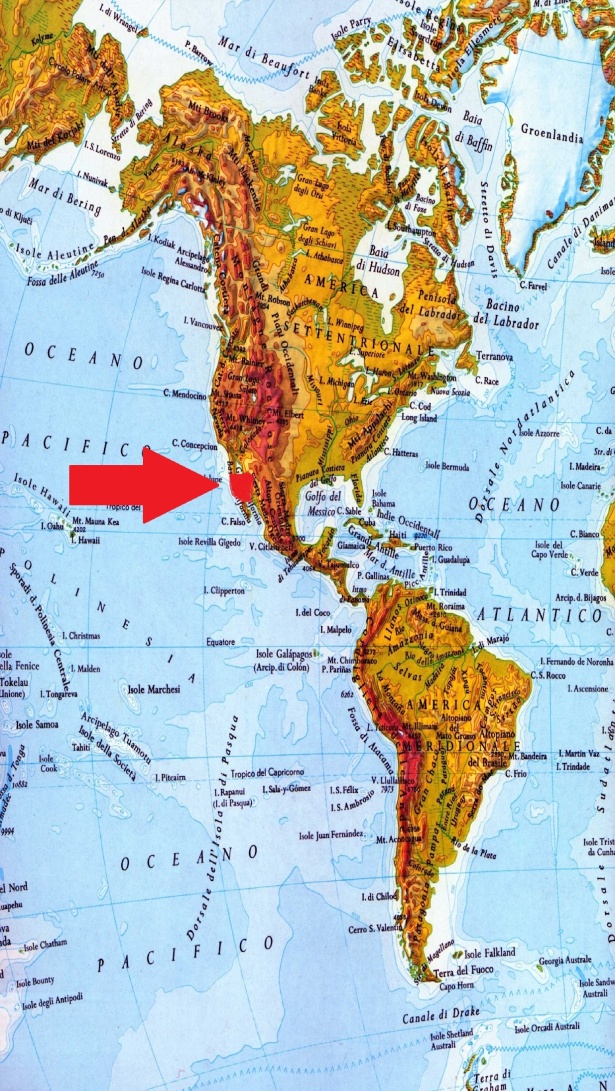 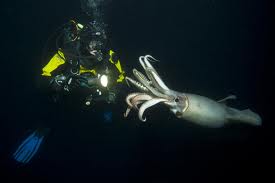 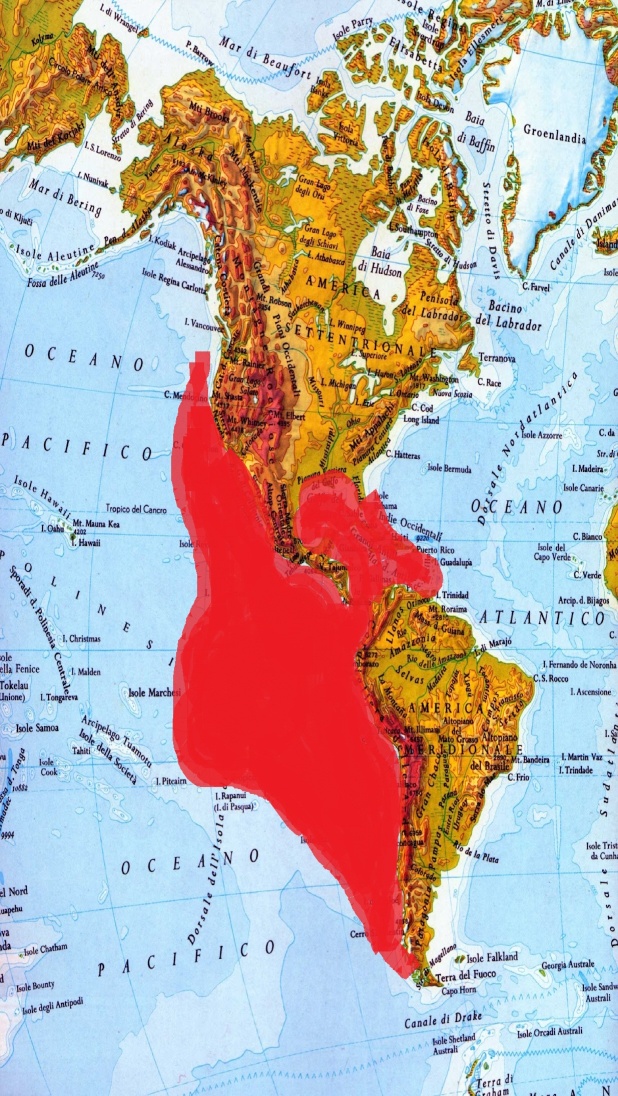 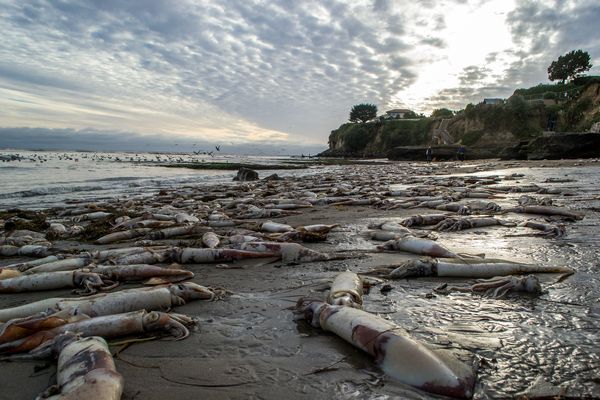 Impatto dei nostri consumi sulle nostre acque: LE ISOLE DI PLASTICA
3 milioni e mezzo di tonnellate di rifiuti su 700.000.000 mq e 10 metri di spessore.
Composizione: 86,2% plastica 3,8% di gomma2,9% di carta e cartone1,4% di tessuti0,9% metalli,vetro 4,9% schiume tossiche 
Non c’è modo, nessuna possibilità di rimediare: ripulire gli oceani dalla plastica è un'operazione che trascende il budget di qualsiasi stato, paese o nazione.
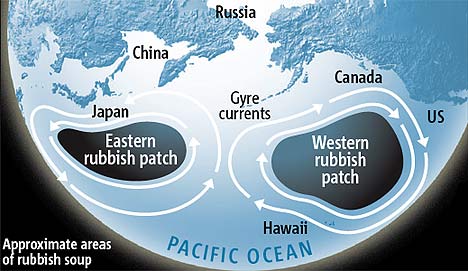 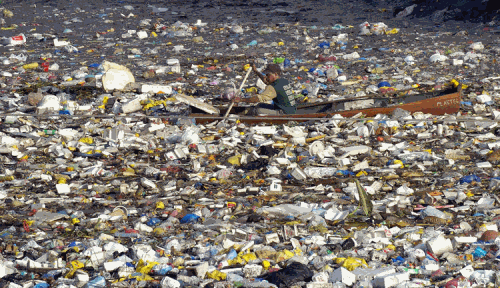 Perché l’alimentazione deve essere 
il principale punto di partenza?
Possiamo fare moltissimo per il nostro mondo, semplicemente cambiando alcune nostre malsane abitudini.Limitare i trasporti, gli imballaggi e comprare meno plastica e prodotti derivanti dal petrolio sicuramente è necessario, ma se vogliamo veramente dare un contributo dobbiamo eliminare in primis la fonte di maggior inquinamento, che da sola raccoglie e massimizza il 75% delle cause di inquinamento al mondo: uso e consumo di prodotti di origine animale.
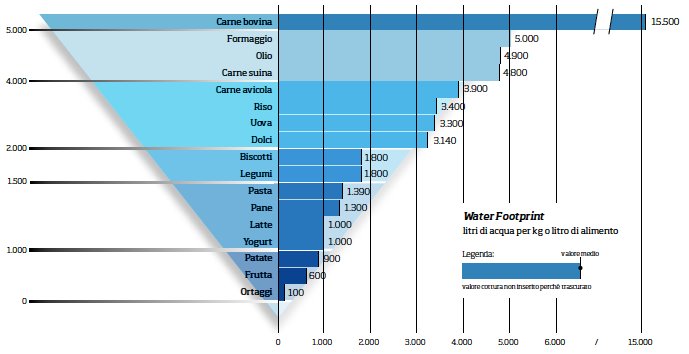 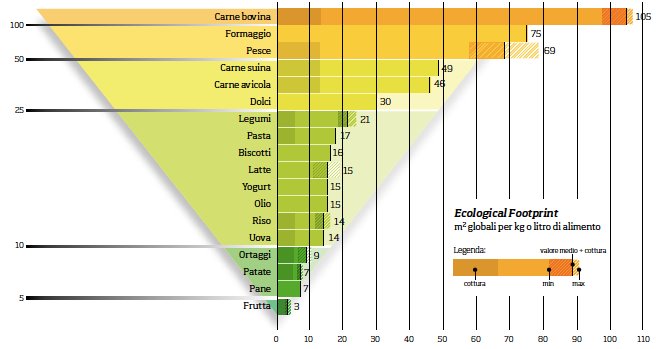 2. Persone
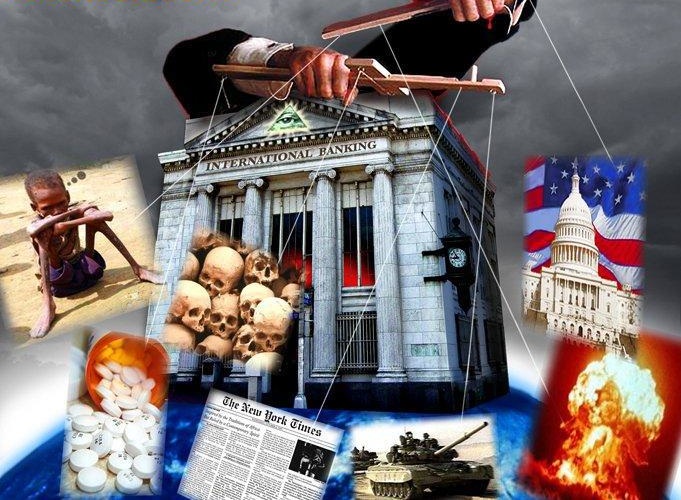 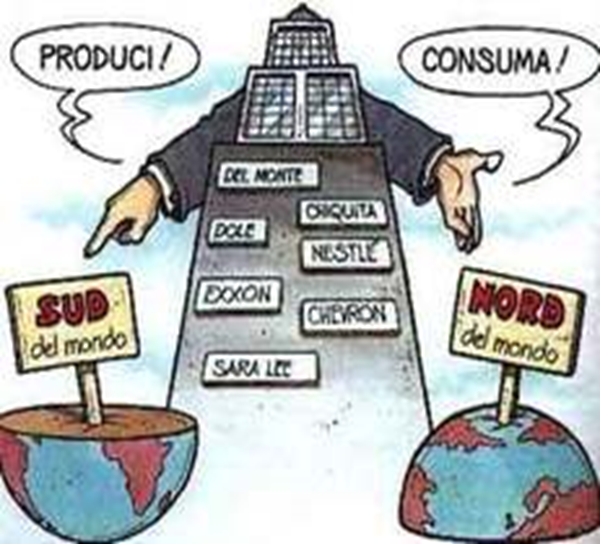 Mezzo mondo muore di fame e l’altra metà muore di …. Colesterolo!
Ecco un analisi dei 3 grandi disequilibri dei paesi ricchi ricollegabili direttamente alla questione “fame nel mondo”: spreco di cibo, di acqua potabile e spreco energetico.

Per la natura di questa presentazione, questa sezione sarà sostanzialmente incentrata sull’impatto delle nostre scelte “alimentari”, causa primaria (come verrà mostrato) della maggior parte dei problemi del pianeta e dei suoi abitanti.
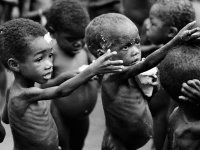 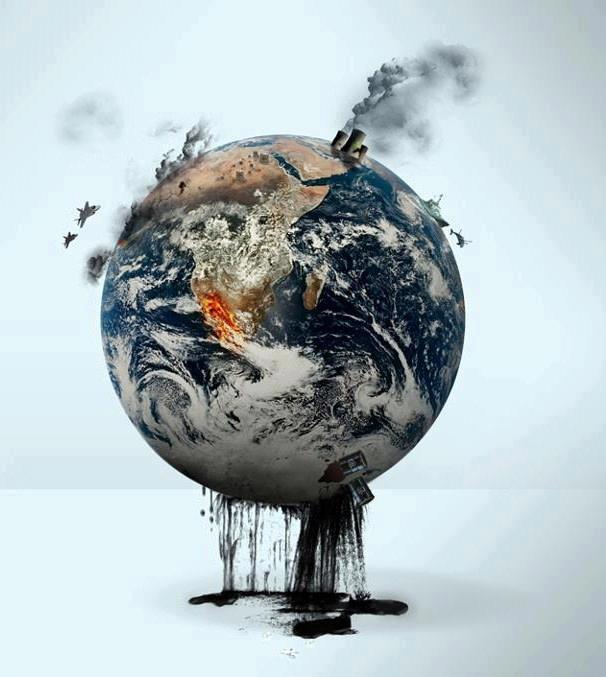 1. CIBO
840 milioni di esseri umani, soprattutto bambini (e quasi tutti nel sud [???] del mondo), soffrono di denutrizione cronica. Ma,com’è noto, la fame nel mondo non è un problema causato dalla mancanza di cibo prodotto, ma da una sua distribuzione non omogenea e soprattutto dagli sprechi enormi: 36 dei 40 paesi più poveri del mondo esportano cibo verso USA ed Europa. Un esempio che rende l’idea è l’Etiopia che anche durante la sua peggiore carestia, produceva semi oleosi che esportava per il consumo animale. 
Il Brasile conta 16 milioni di persone malnutrite ed esporta 16 milioni di tonnellate di soia per mangimi animali, 1000 kg di soia l’anno per ogni individuo malnutrito! 
La Colombia dispone di 45 milioni di ettari coltivabili: solo 5 milioni sono coltivabili per 
produrre cibo per la popolazione, 40 milioni sono latifondi lasciati a pascolo per la 
Produzione di carne e derivati per il primo mondo.
In Messico milioni di persone soffrono di denutrizione cronica. Nel 1960 il bestiame 
consumava il 5% dei cereali prodotti, mentre nel 2003 il 45%. Allo stesso modo per l’Egitto 
si è passati dal 3% al 31%, per la Cina dall’8% al 28%.
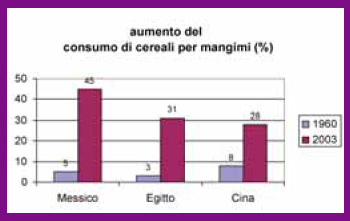 L’economista Frances Moore Lappé ha calcolato che in un anno, nei soli Stati Uniti, sono state prodotte 145 milioni di tonnellate di cereali e soia. Per contro, sono stati ricavati 21 milioni di tonnellate di carne, latte e uova. Facendo una rapida differenza si ottengono 124 milioni di tonnellate di cibo SPRECATO: questo cibo avrebbe assicurato un pasto completo al giorno a tutti gli abitanti della terra, con il solo spreco degli USA. 
Se consideriamo le proteine anziché le calorie: un ettaro di terra destinata ad allevamento bovino produce in un anno 66kg di proteine. Destinando lo stesso terreno alla coltivazione della soia otterremmo nello stesso tempo 1848 kg di proteine, cioè 28 volte di più.
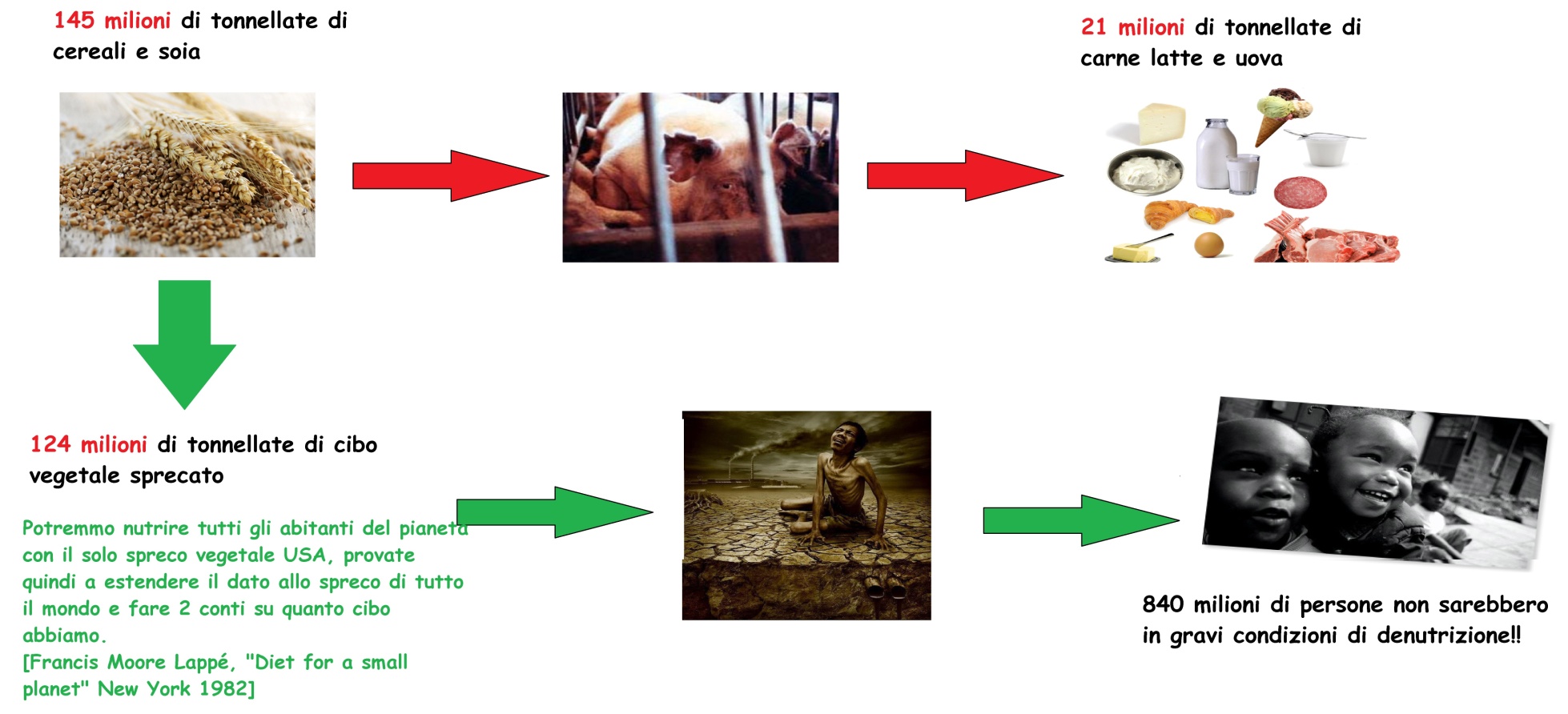 2. ACQUA
Il 70% dell’acqua utilizzata sul pianeta è consumato dalla zootecnia e dall’agricoltura. Dobbiamo sommare infatti l’acqua impiegata nelle coltivazioni che avvengono in gran
parte su terre irrigate, l’acqua necessaria ad abbeverare gli animali e l’acqua per pulire le stalle. Una vacca da latte beve 200 litri di acqua al giorno, 50 litri un bovino o un 
cavallo, 20 litri un maiale e circa 10 una pecora.
Per dare un idea, mentre per produrre 1kg di patate servono circa 500 litri di acqua, per 1 kg di manzo ne servono circa 100 000 litri.
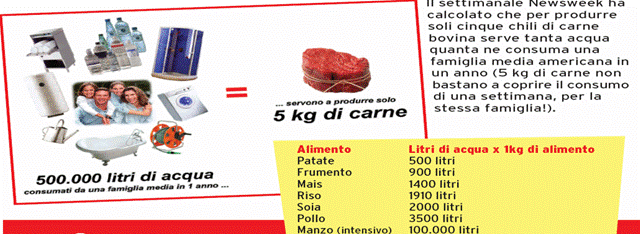 3. ENERGIAAnche l’energia fossile necessaria per la produzione di cibi animali è di gran lunga maggiore di quella necessaria per la produzione degli stessi nutrienti da fonti vegetali. 
Le calorie di combustibile fossile spese per produrre 1 caloria di proteine del grano solo pari a 2,2. Per i cibi animali ne servono molte di più, in media 25, ma in particolare 40 per la carne bovina, 39 per le uova, 14 per il latte, 14 per la carne di maiale. Per ogni caloria ingerita da un occidentale medio servono 9,8 calorie di carburante fossile, quindi come se in un anno un Americano o un Europeo mangiassero 13 barili di petrolio!
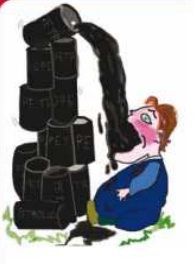 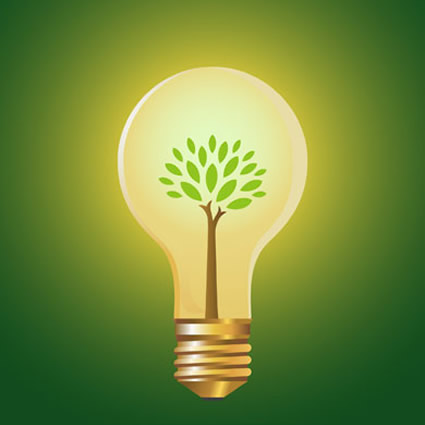 3. Animali
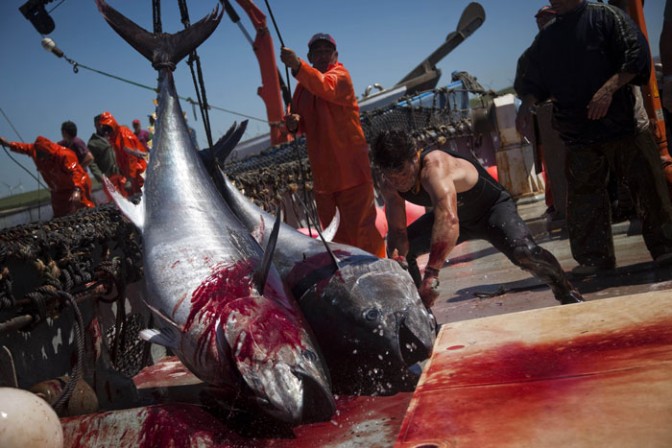 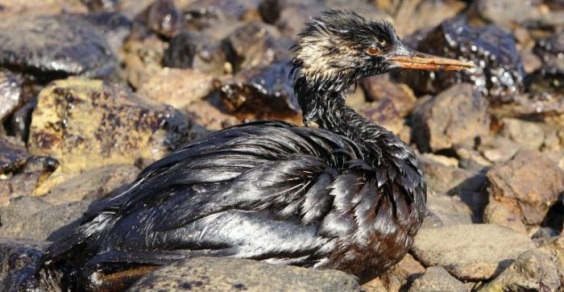 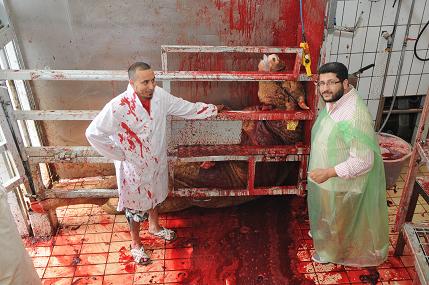 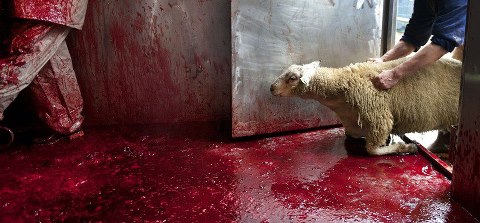 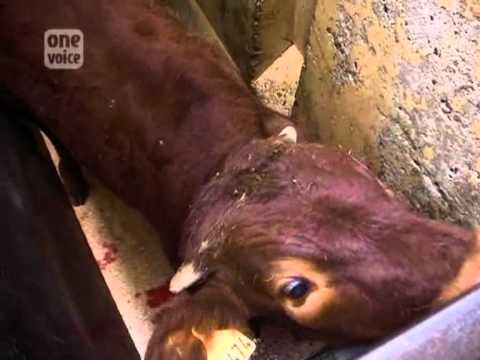 LA VITA DI UN VITELLO : io sono 1474
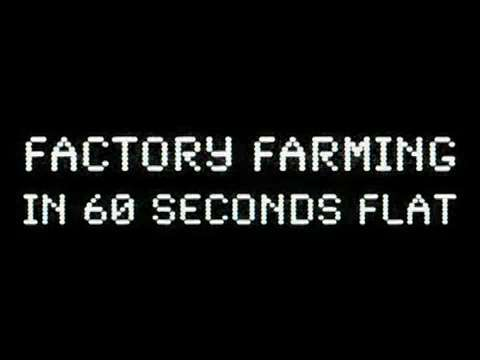 FACTORY FARMING
Soluzioni pratiche: la regola delle 4 R
1. RIDUZIONE
Produrre meno rifiuto

COME?
Scegliendo prodotti costituiti da minor materiale di imballaggio, portando da casa la borsa della spesa, servendosi di prodotti ricaricabili, ecc.
2. RIUTILIZZO
Utilizzare più volte una cosa prima di gettarla

COME?
Usando contenitori con vuoto a rendere, recuperando certi tipi di imballaggi, trovando nuovi usi, ecc.
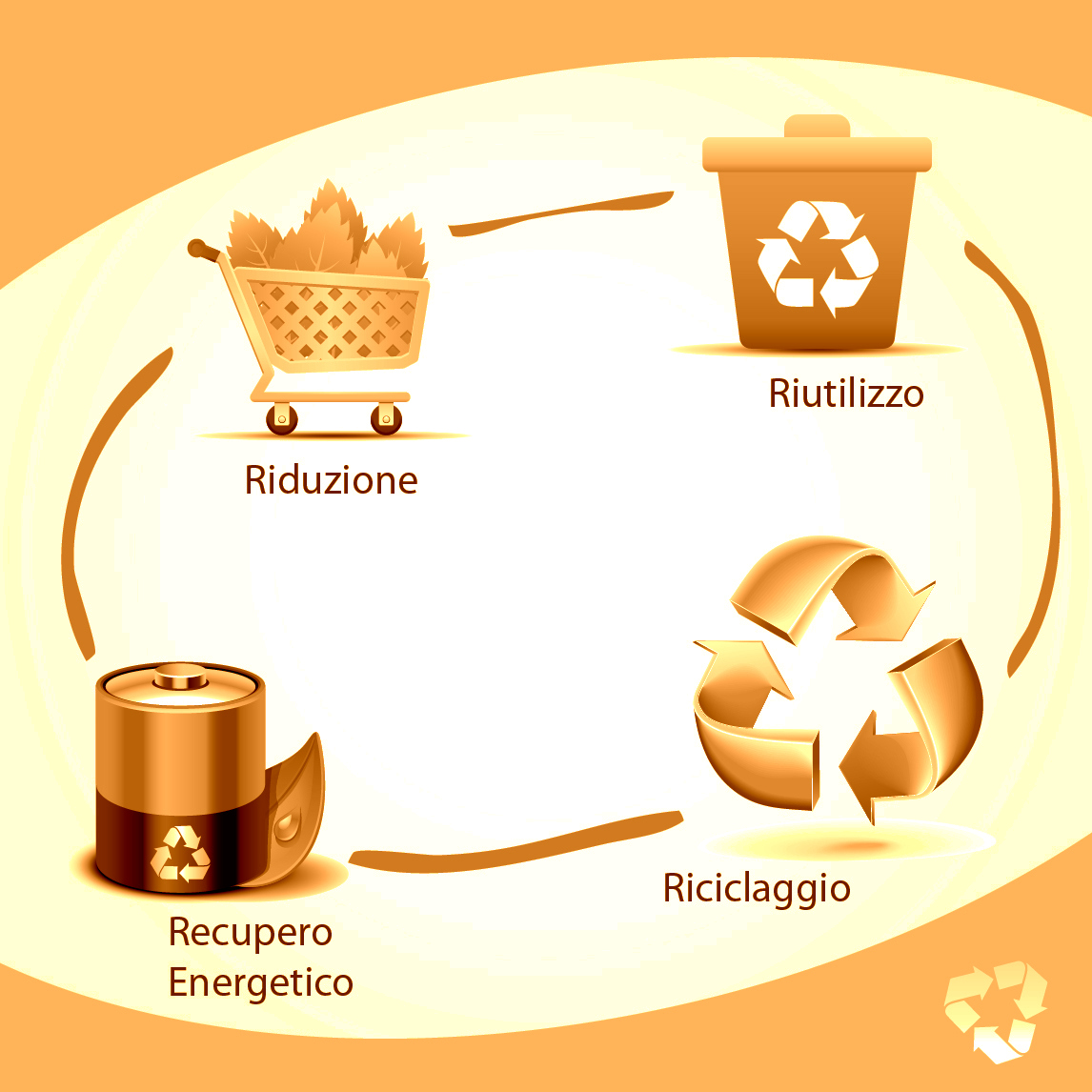 4. RECUPERO
Valorizzare il rifiuto come una risorsa per ricavare energia

COME?
Bruciando il legno nel caminetto per produrre calore, producendo oggetti completamente diversi da quelli di partenza, come giochi per i bimbi, ecc.
3. RICICLO
Trasformare nuovamente il materiale

COME?
Selezionando i rifiuti, adottando la raccolta differenziata, informandoci, ecc.
Soluzioni pratiche: vivere green
Soluzioni pratiche: boicotta i prodotti di chi distrugge e sfrutta
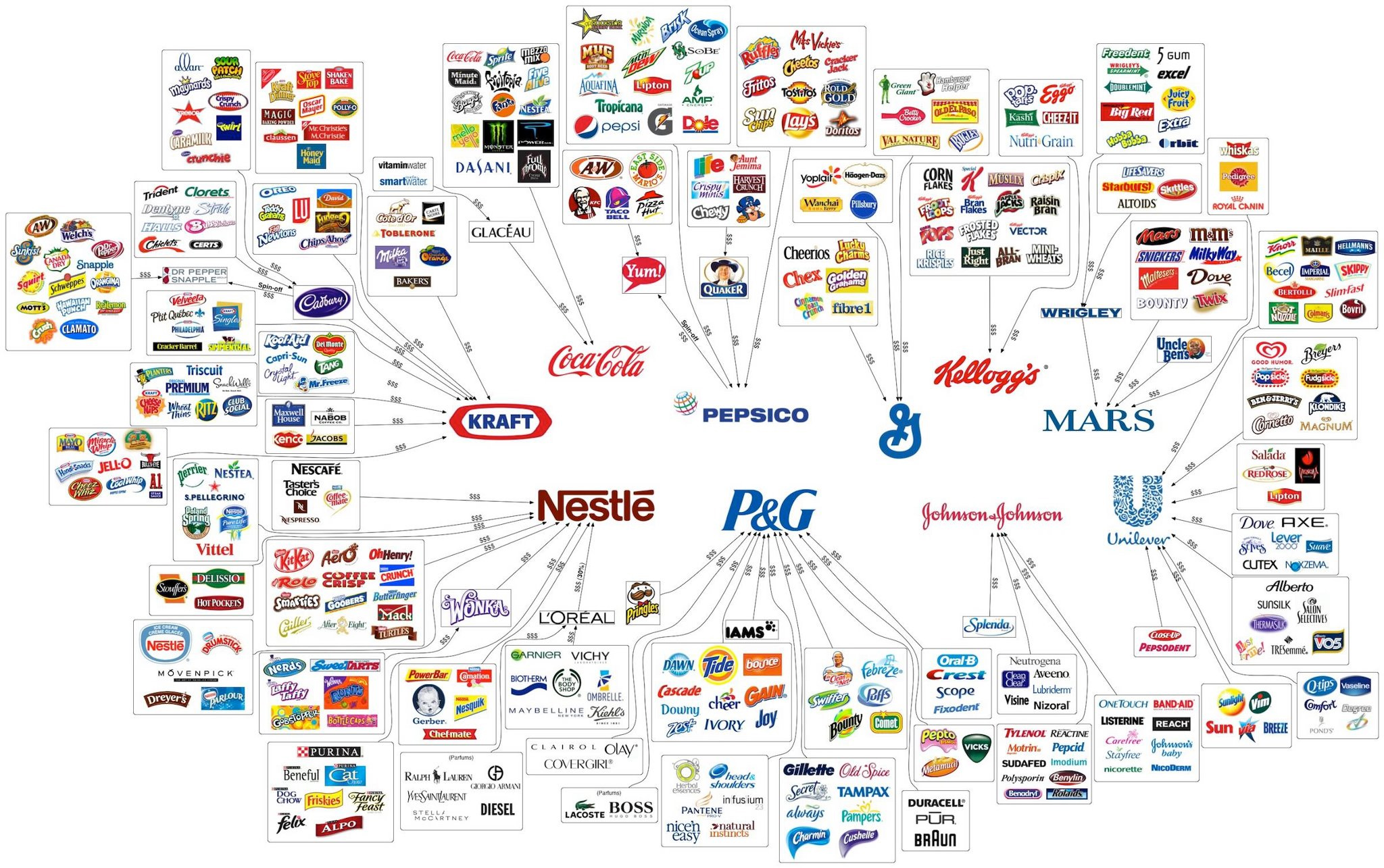 Soluzioni pratiche: vivere veganVIVI SENZA FRUTTARE GLI ALTRI ESSERI
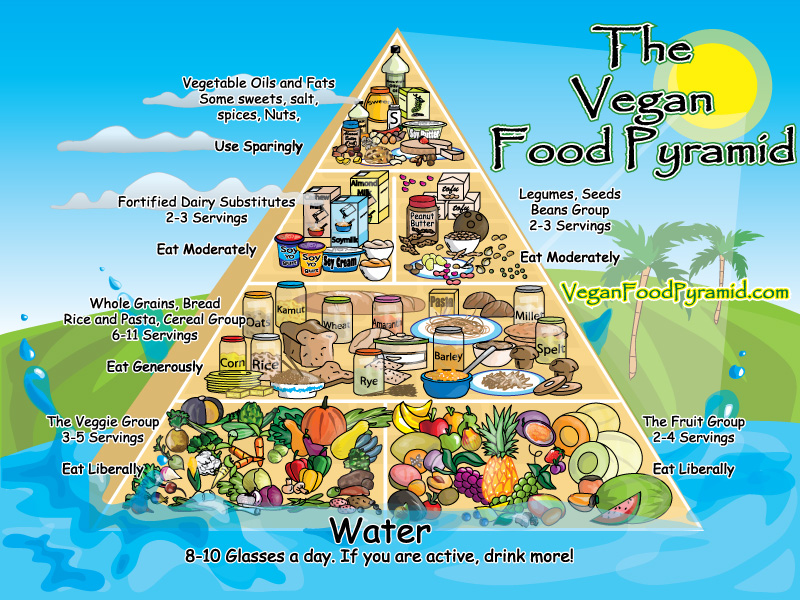 E' posizione dell'American Dietetic Association che le diete vegetariane correttamente pianificate, comprese le diete totalmente vegetariane o vegane, sono salutari, adeguate dal punto di vista nutrizionale, e possono conferire benefici per la salute nella prevenzione e nel trattamento di alcune patologie. Le diete vegetariane ben pianificate sono appropriate per individui in tutti gli stadi del ciclo vitale, ivi inclusi gravidanza, allattamento, prima e seconda infanzia e adolescenza, e per gli atleti.
Cosa altro possiamo fare
INFORMATI e impara ad informarti, la cultura è la base per una società fondata su rispetto ed  ecologia, una cultura capace di mettere in dubbio il principio di crescita indiscriminata e insostenibile a favore di una “decrescita felice”.

FATTI SEMPRE DOMANDE

CAMBIA il tuo stile di vita e i tuoi consumi, avviati verso una vita a impatto zero, vegan, dove le tue priorità saranno ridisegnate mettendo davanti il pianeta e i suoi abitanti prima di te stess*.

DIFFONDI ciò che hai appreso e aiuta a migliorare il mondo facendo aprire gli occhi alle persone su ciò che li circonda, ma che ignorano completamente.
DOVE POTETE REPERIRE LE Fonti utilizzate per questa conferenza
FAO (Food and Agricolture Organization) – www.fao.org  / faostat.fao.org – è un'agenzia specializzata delle Nazioni Unite con il mandato di aiutare ad accrescere i livelli di nutrizione, aumentare la produttività agricola, migliorare la vita delle popolazioni rurali e contribuire alla crescita economica mondiale
Unimondo – www.unimondo.org – è una testata giornalistica online che offre un'informazione qualificata sui temi della pace, dello sviluppo umano sostenibile, dei diritti umani e dell'ambiente
Commissione Europea – ec.europa.eu – raccolta dati inerenti l’Eurozona per paragonare i risultati ai  dati USA sui consumi e i territori oltre che i loro utilizzi
Environmental Protection Agency – www.epa.gov – è il principale ente di protezione ambientale degli Stati Uniti. Tra i suoi scopi rientra anche la protezione della salute umana
U.S. Agency for International Development – www.usaid.gov – Agenzia governativa Statunitense che si occupa di aiuti esteri a paesi sottosviluppati controllandone il progresso e rendendo l’informazione fruibile 
NEIC (Nutrition Ecology International Center) – www.nutritionecology.org –  Centro Internazionale di Ecologia della Nutrizione
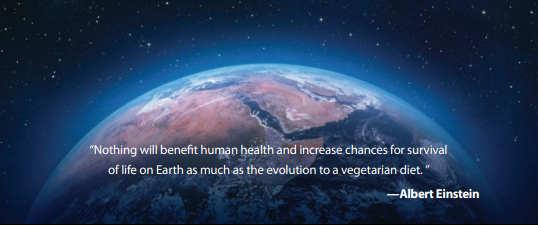 GRAZIE A TUTTI PER L’ASCOLTO!
INFO E CONTATTI:  stefanovolta@hotmail.it

Download pdf  “ANIMALI_SALUTE_AMBIENTE”: http://progettoscuolevegan.weebly.com/una-scelta-di-vita.html